Landscape and Cityscape
Learn about the bright colours and bold brushstrokes used by the Impressionists, and other artists, when painting landscapes and cityscapes. Look at the similarities and differences  artists styles, looking at the colours, painting styles, settings, and times of day. Make paintings, drawings, and mosaic art, inspired by  Van Gogh, Monet and Metzinger.
Nature Sculpture
Learn about Andy Goldsworthy and other environmental artists. Focus on a 6 different techniques using natural materials.
Colour Chaos!
Choose,use and mix colours to create art work and progress skills. Explore life and work of six key abstract artists. Working primarily in paint.
Portraits
Explore work of Picasso, Klee, Matisse and Warhol and create artwork inspired by them using variety of media.
Fruit and Vegetables
Children use pencil, colour, paint, clay peppers and textiles to create  art pieces inspired by the work of   designer, Carl Warner, textile artist, Michael Brennand-Wood and Italian painter, Caravaggio.
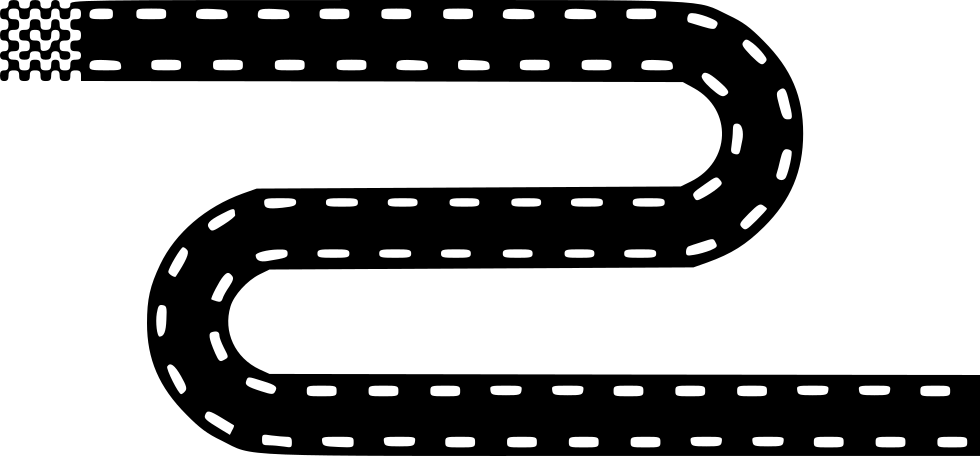 Year One
Year Two
L.S. Lowry 
Explore the life of this artist and learn about the industrial landscape that inspired him. Use knowledge and skills to create a multimedia collage in the style of the artist.
Ancient Egypt
Children use  pencil, pen and charcoal, and 
make clay faces and model in paper and papier mache .They have the opportunity to explore the work of Leger, Hockney and a photograph taken by Man Ray.
Let’s Sculpt!
Find out about the artwork of 6 sculptors: Quinn, Hepworth, Reader, Townsley, Jamison and Rothschild. Learn about figurative and abstract artists; shapes and materials.
Colour Creations
Children learn about primary colours, secondary colours, colour mixing, and light and shade, as well as look at the artwork of artists who use colours in interesting ways, namely Kandinksy and Mondrian.
Year Three
Bodies
Children will use pen, charcoal, felt tip, make maquettes, make paper clothes and sculpt Giacometti-inspired models. They will explore the work ofJulian Opie, Alberto Giacometti and Henry Moore.
British Artists
Children will learn  to use a range of media to  create portraits:, ‘sensory’ boxes,   abstract ‘cut ups’, tell stories in pictures and write memory postcards to create quality artwork that shows progression in skills. They will have the opportunity to explore the work of British artists Thomas Gainsborough, Lucian Freud, Howard Hodgkin, Anish Kapoor, Paula Rego and Sonia Boyce.
Plants and Flowers
Children learn how to use pencil, colour, Hapa Zome printing, sculpture and paper modelling.  They have the opportunity to explore the work of India Flint, Alexander Calder, David Oliveira and Henri Rousseau.
Year Four
Wildlife – Birds
Children will develop their skills in pencil and printing and make clay tiles and models. They  will  explore the work of the sculptor, Brancusi and   paper designer, Richard Sweeney.
Impressionism inspired art. Art movement & examples of pictures and artists. Own versions inspired by Seurat or Monet. Water colour paint and oil pastels, river based subject – link with Geography Rivers project
Portraits: proportions, shading, pencil, oil crayons & ready-mix paint mixing – Van Gogh self portrait and portrait of Carl Linnaeus (Science link)
Mythical beasts: pencil drawing of birds, then mammals , focus on shape & proportion. Creation of own mythical beast combining real animals, > finished piece in chalk pastels = illustration in Wizard Worlds writing project.
Seaside
Children will learn how to use pen and colour, print, weave and make lanterns.  They will have the opportunity to explore the work of artists Alfred Wallis and Hokusai.
Year Five
European Artists
The children have the opportunity to explore the work of European artists Anselm Kiefer, Michelangelo, Salvador Dali and Rembrandt, architect Le Corbusier and designer Coco Chanel.
Collage: combined Science & Art – use of paint effects and layering to tell a story based on “Moth – story of the adaptation of peppered moth”
Landscapes
Children use viewfinder to find interesting features and views of a local area, then go on to study the work of some of the most famous landscape artists and how they use perspective to give a sense of depth to their work.
Year Six
Bledlow Ridge Curriculum Road Map - Art